Understanding the CLE
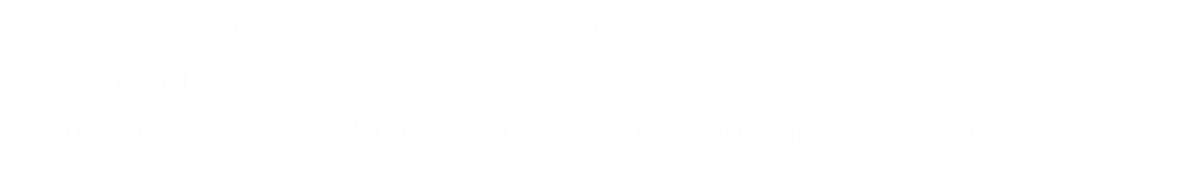 Introducing Your Presenter
Amy Durante, MHA

Received her Bachelors Degree in Health Information Management from Kean University
Began her career in Graduate Medical Education (GME) at Hospital for Special Surgery as the Radiology Fellowship Program Coordinator
Received her Masters degree in Healthcare Administration from Seton Hall University
Continued her career in GME at Lutheran Medical Center as the OB/GYN Residency Coordinator
Is currently the Manager of GME and Academic Affairs at Staten Island University Hospital
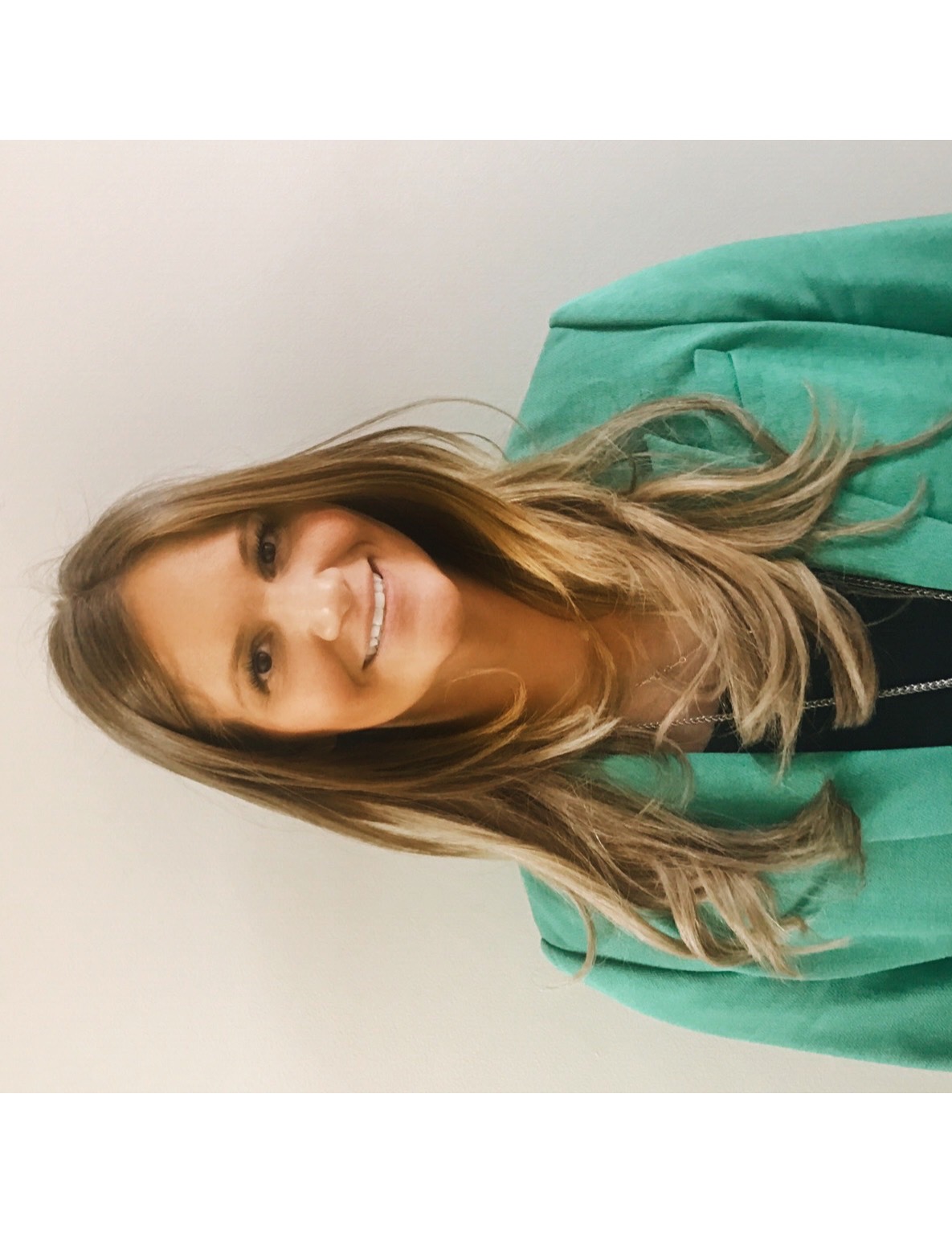 Presented by Partners in Medical Education, Inc. 2019
2
Goals and Objectives
To review the requirements of the CLE and CLER

To determine what can be done to ensure a robust CLE

To explore ways in which to continually maintain a positive CLE
Presented by Partners in Medical Education, Inc. 2019
3
Staten Island University Hospital Northwell Health
Northwell Health
305 residents and fellows 
16 programs
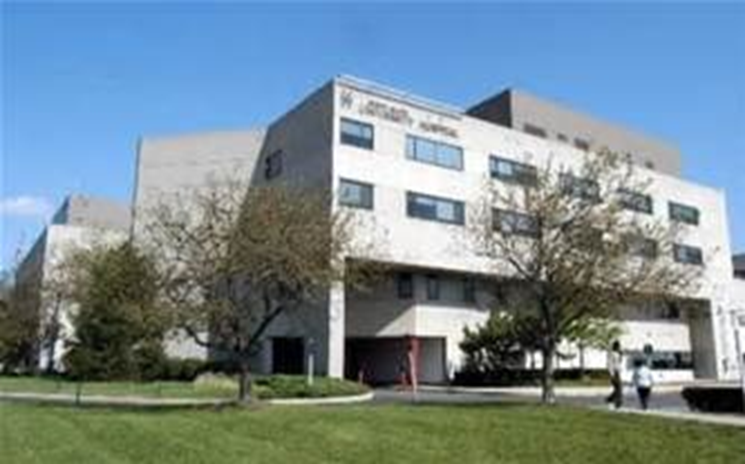 Presented by Partners in Medical Education, Inc. 2019
4
The CLER Program
Designed to provide teaching hospitals, medical centers, health systems and other clinical settings with periodic feedback that addresses the following areas:
Patient Safety
Health Care Quality
Care Transitions
Supervision
Well-being
Professionalism
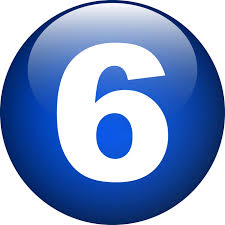 Presented by Partners in Medical Education, Inc. 2019
5
CLER Visit
Meet with:
Executive leadership (CEO, CMO, CNO)
Leaders in patient safety
Leaders in health care quality
Leaders in GME
Groups of residents/fellows
Program directors/faculty
Other staff members on the units
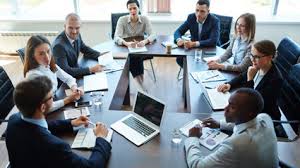 Presented by Partners in Medical Education, Inc. 2019
6
Musts
Each sponsoring institution is required to undergo a CLER visit
The CEO and leader of GME (DIO)
Opening and closing statements
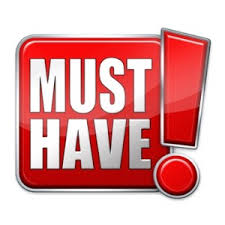 Presented by Partners in Medical Education, Inc. 2019
7
Feedback
Oral report at end of site visit
Written report summarizing the visitors observations
Report that provides national aggregated and de-identified data
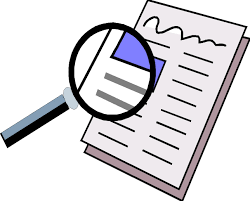 Presented by Partners in Medical Education, Inc. 2019
8
What I Learned
1st and 2nd attempt to schedule
Just completed smaller programs
Sponsoring Institutions
Engage frontline staff
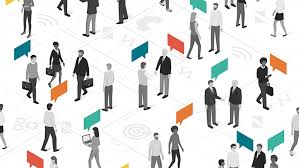 Presented by Partners in Medical Education, Inc. 2019
9
What about the before?
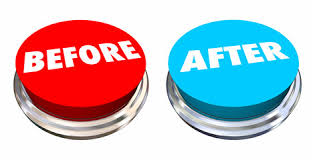 Presented by Partners in Medical Education, Inc. 2019
10
Patient Safety
Report adverse events, near misses/close calls

Culture change 
Retaliation
Importance
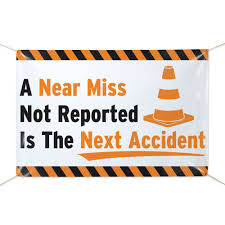 Presented by Partners in Medical Education, Inc. 2019
11
Patient Safety
Report adverse events, near misses/close calls
Who does it now? - Ask
Do they know how? – Show me
Does GME know how? – Ask
Do Attendings know how – Show me Results
Presented by Partners in Medical Education, Inc. 2019
12
Patient Safety
Culture reinforces patient safety responsibility?
How
Poll them 
ACGME survey
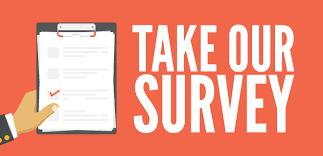 Presented by Partners in Medical Education, Inc. 2019
13
Patient Safety
Rounds
Get to know Patient Safety Officer
Education leads to contribution
Committee representation
We are working on it
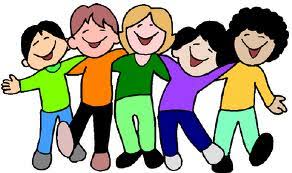 Presented by Partners in Medical Education, Inc. 2019
14
Health Care Quality
Educated
Goals
Tools
Techniques

Experiential learning
Challenges presented
Techniques for change
Presented by Partners in Medical Education, Inc. 2019
15
Health Care Quality
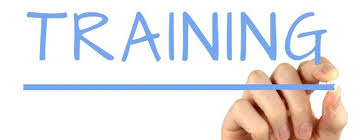 Engagement
Interprofessional teams
“Just training”
Root Cause Analysis (RCA)

Hospital Data

Reduce Healthcare disparities
Presented by Partners in Medical Education, Inc. 2019
16
Health Care Quality
Education leads to contribution

Faculty aware??!!

Make friends and explain why
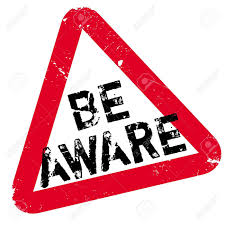 Presented by Partners in Medical Education, Inc. 2019
17
Health Care Quality
Residents are the forefront (with the appropriate tools) 
Committees
RQCCC
QI project presentations
Hospital project alignment 

Explain not moving mountains
Presented by Partners in Medical Education, Inc. 2019
18
Care Transitions
Consistency 
Faculty and residents
Policies and procedures
Interprofessional 
Patients and family members
Locations
Consultants
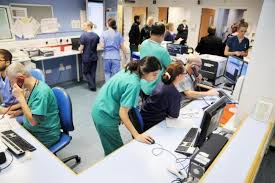 Presented by Partners in Medical Education, Inc. 2019
19
Care Transitions
Simulation
Use of a form
Departmental policy
Hospital wide policy
Credential 
Unit to floor – RQCCC
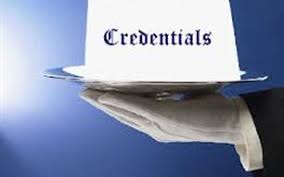 Presented by Partners in Medical Education, Inc. 2019
20
Supervision
Expectations
Progressive autonomy
Education on how
Understanding by all
Who are you? (Hello my name is ACGME survey)
	- Patient
Workload
Presented by Partners in Medical Education, Inc. 2019
21
Supervision
Policies and procedures
Ask them
What is it?
Why do we do it?
Should we keep doing it?
Nurses review credentials
“We trust them”
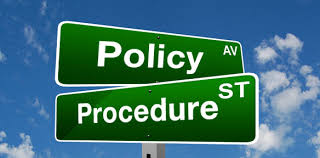 Presented by Partners in Medical Education, Inc. 2019
22
One Step Further
Feedback!!
Don’t ask…won’t tell
End of the road
Simulation sessions
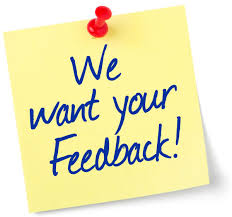 Presented by Partners in Medical Education, Inc. 2019
23
Well-Being
Supportive community 
Risks, signs, symptoms of fatigue
Risks, signs, symptoms of burnout
Support programs that enhance physical and emotional well-being
Organizational expectations
Patient work load
Presented by Partners in Medical Education, Inc. 2019
24
Well-Being
Policies and procedures
Balint groups
Wellness committee and activities 
Understand will not resolve burn out
Wellness rounds
Disrespectful
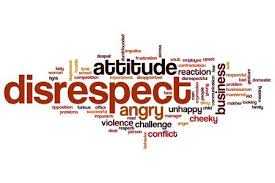 Presented by Partners in Medical Education, Inc. 2019
25
Well-Being
“How to identify” workshops
Chief residents
Coordinators
Faculty
Psychiatry 
Share techniques
Standing agenda item
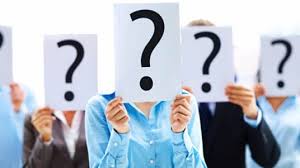 Presented by Partners in Medical Education, Inc. 2019
26
Well-Being
Presented by Partners in Medical Education, Inc. 2019
27
Professionalism
Formal activities
Interprofessional 
Appropriate documentation 
Support
Honesty
Faculty 
Nurses
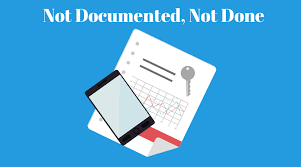 Presented by Partners in Medical Education, Inc. 2019
28
Professionalism
Policies and procedures 
Dress code
Simulation
Video’s
Self reflective essays
If you need to, get the CMO involved
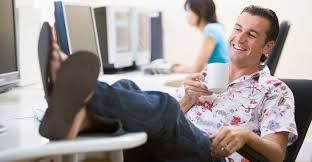 Presented by Partners in Medical Education, Inc. 2019
29
Professionalism
Remediation
Culture change..should have already
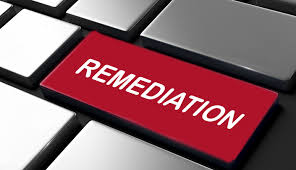 Presented by Partners in Medical Education, Inc. 2019
30
Also….
Citations!!!

3rd most frequent citations
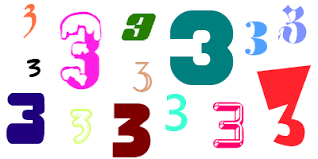 Presented by Partners in Medical Education, Inc. 2019
31
Citations
Review of the 2018 Resident Survey demonstrated dissatisfaction with maximum work hours per week with the primary reason listed as schedule conflict, covering someone else’s work, and paperwork.

Be careful!!
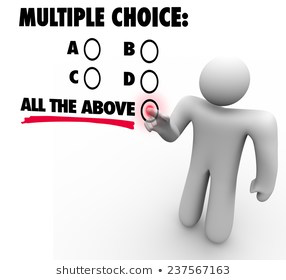 Presented by Partners in Medical Education, Inc. 2019
32
Citations
Review of the 2018 Resident Survey demonstrated dissatisfaction with in-house call every third night with the primary reasons listed as schedule conflict, covering someone else’s work, and paperwork.

4.5 compliance
Presented by Partners in Medical Education, Inc. 2019
33
Citations
Residents overall evaluation of the program
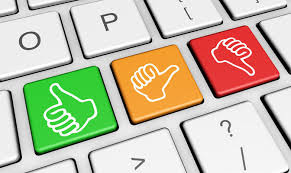 Presented by Partners in Medical Education, Inc. 2019
34
What’s Next
Baseline – review of survey
Inform programs
Inform hospital staff
Send periodic updates
Update policies and procedures
Agenda items at GMEC
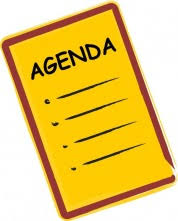 35
What’s Next
Previous report review
Institutional barriers to CEO
Still working on it??
Make friends
Check policies and procedures
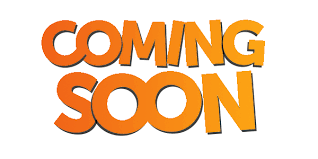 Presented by Partners in Medical Education, Inc. 2019
36
And then…
Operating rooms
Patients 
Share questions
Presented by Partners in Medical Education, Inc. 2019
37
Upcoming Live Webinars
      
Onboarding the New Program DirectorTuesday, April 2, 2019  12:00pm – 1:00pm EST

   CPR 2019 Part 2 of 4: Section I & Section IIThursday, April 18, 2019  12:00pm – 1:00pm EST

SI 2025 Part 3 of 4: GME Evolution, Funding & FutureTuesday, May 7, 2019  12:00pm – 1:00pm EST

Building Your Sponsoring Institution – The First 2 YearsThursday, May 30, 2019  12:00pm – 1:00pm EST
On-Demand Webinars
Milestones – Beyond the CCC

Mentoring the GME Coordinator: The First 3 Years

2019 CPR Part 1 of 4: Overview

SI 2025 Part 1 of 4: Introduction & Overview

Onboarding the New Coordinator

2019 CPR Part 1 of 4: Overview

AIMs and Action Plans

SI 2025 Part 2 of 4: Changes on the Horizon
NEW Faculty Development Series
Contact us today to learn how our Educational
Passports can save you time & money! 
724-864-7320
www.PartnersInMedEd.com
15 Minutes to Effective Feedback
Presented by Partners in Medical Education, Inc. 2019
38
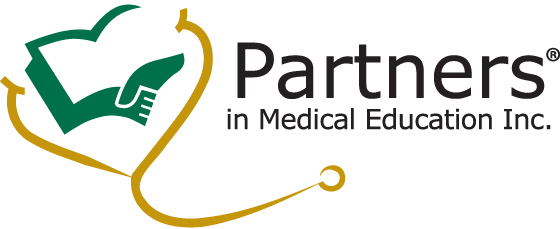 Partners in Medical Education, Inc. provides comprehensive consulting services to the GME community.  
Partners in Medical Education
724-864-7320  |  info@PartnersInMedEd.com

 Amy Durante, MHA GME Consultant
  Amy@PartnersInMedEd.com

www.PartnersInMedEd.com
Presented by Partners in Medical Education, Inc. 2019
39